1
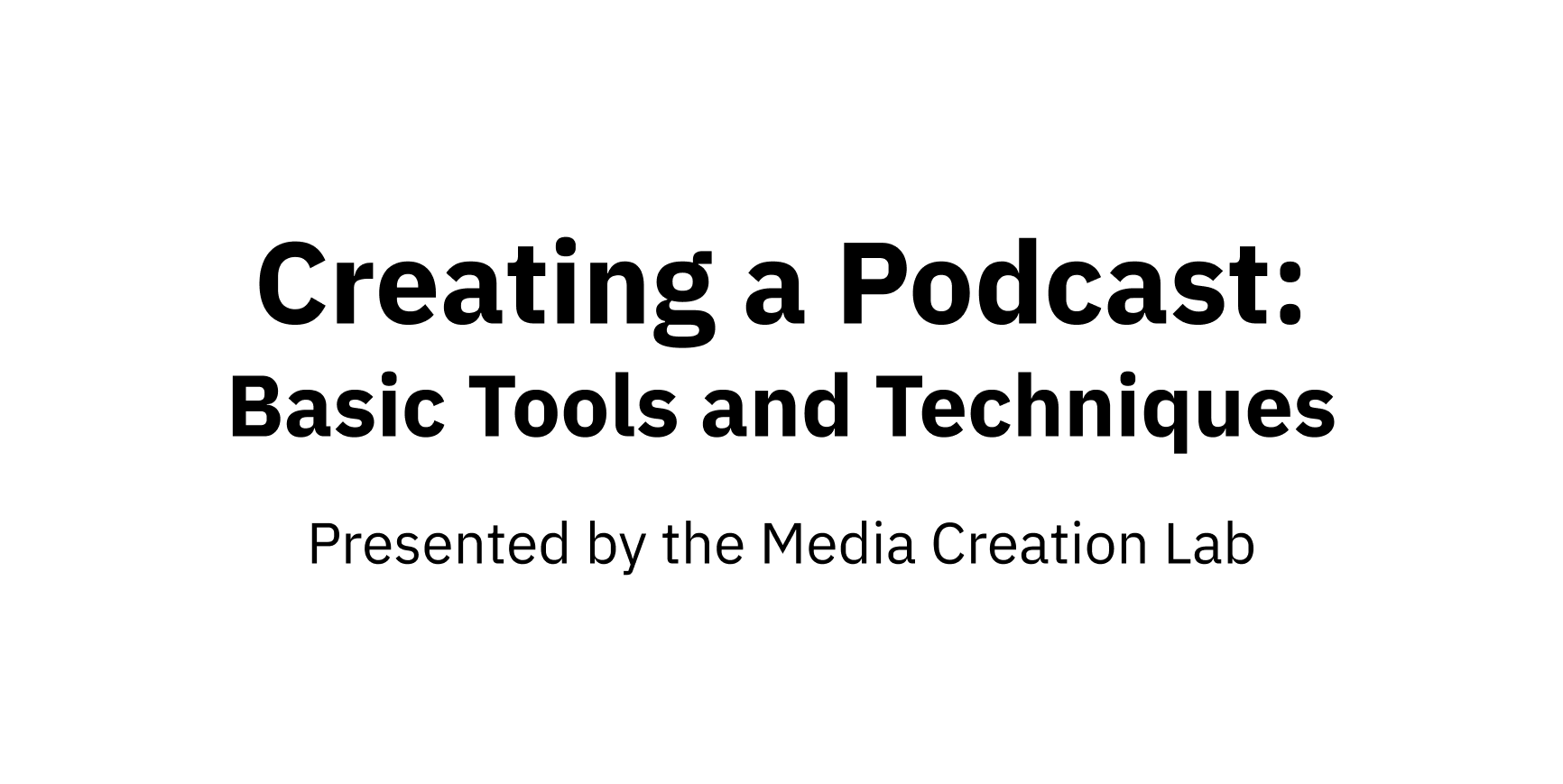 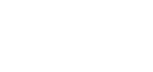 2
MCL
Contents
1.
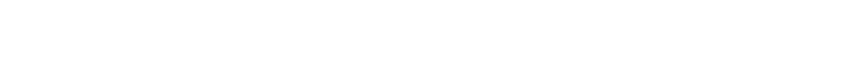 History
3
2.
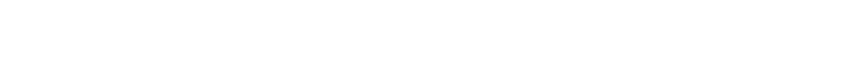 Types
6
3.
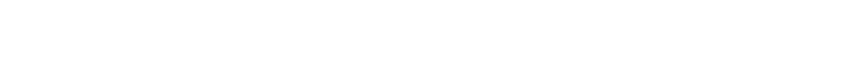 Workflow
9
4.
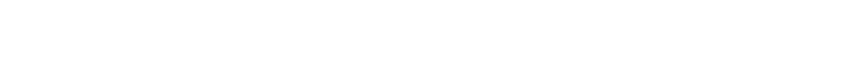 Recording (Zoom H4n)
21
5.
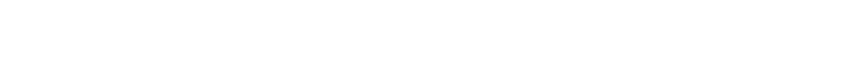 Recording Practice
31
6.
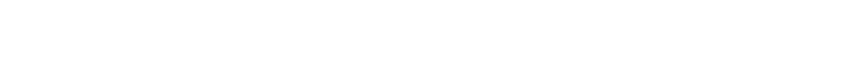 Editing (Audacity)
34
7.
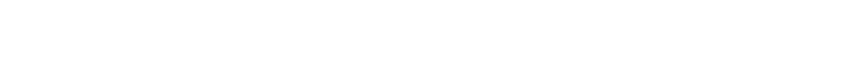 Editing Practice
53
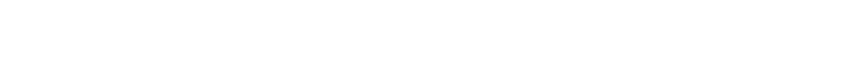 References
55
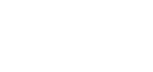 3
MCL
1. History
Broadcasting by any other name
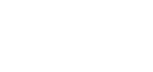 4
MCL
1.1. History: Pre-Internet
1901: Discovery of wireless broadcasting
1920: First commercial radio station (US)
1930s-1940s: "Golden Age of Radio"
1930s: TV broadcasting
1954: Colour TV
1960s: Widespread TV adoption
(Britannica, 2010; Britannica, 2021; DARPA, n.d.; Wikipedia, 2022a; Wikipedia, 2022b)
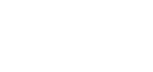 5
MCL
1.2. History: Internet & Beyond
1969: ARPAnet
1980s: Satellite broadcasting
2001: Apple iPod
c 2004: "Podcast"
2005: Distribution on Apple iTunes
(Britannica, 2010; Britannica, 2021; DARPA, n.d.; Wikipedia, 2022a; Wikipedia, 2022b)
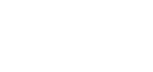 6
MCL
2. Types
Tried-and-true genres & formats
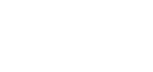 7
MCL
2.1. Types: Genre
Culture/entertainment
Education/information
News/politics
Self-help
True crime
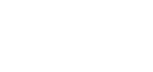 8
MCL
2.2. Types: Format
Debates/discussions
Interviews
Recaps
Reports
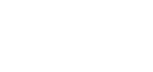 9
MCL
3. Workflow
Planning, producing, & publishing
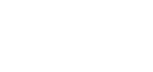 10
MCL
3.1. Planning: Starting With The End
Audience?
Familiarity with topic(s)
Personal factors
Situational factors
Technical specs?
Duration
File format/quality/size
Volume in decibels (dB)
(Glendon Digital Media Lab, 2018a)
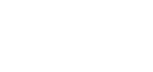 11
MCL
3.2. Planning: Job To Be Done
Imagine your podcast is a product:
What ‘job’ are listeners ‘hiring’ your podcast to do?
What are their ‘requirements’ for the ‘job’?
(e.g. Christensen, 2019)
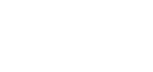 12
MCL
3.3. Planning: Building a Story
Story ‘question’?
"Will ... ?," “Can ...?,” “Do ... ?,” “How ...?,” “Why ... ?”
Story ‘answer’?
Characters (people)?
Challenges & actions?
What to reveal/hide?
(Glendon Digital Media Lab, 2018b)
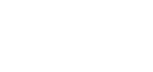 13
MCL
3.4. Planning: Research
General overview: Digital/physical documents
Interview(s)
Ethical protocol
Pre-research
Focused set of ‘open’ questions ("How" & "why")
General-specific-general order (warm-up, cool-down)
Challenges faced & actions done
Listening, silence, tone
(Glendon Digital Media Lab, 2018c; York University, 2022)
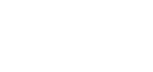 14
MCL
3.5. Planning: Creating a Script
Method(s)?
Interview, recap, report, debate, re-enactment
Format?
Level of structure (low, medium, high)
Exemplars
External artifacts?
Music, effects, clips
Permissions/licenses
(Glendon Digital Media Lab, 2018d)
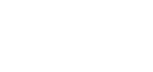 15
MCL
3.6. Planning: Pre-Production
Recording schedule?
Date, day, time, duration, breaks
Location, travel
Locations survey?
Background noise, disruptions
Layout (people, power outlets, restrooms) 
Equipment?
Number of people
(Glendon Digital Media Lab, 2018f)
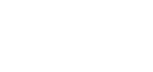 16
MCL
3.7. Recording
Diet
Avoiding dairy products & carbonated drinks
Warmup
Tongue-twisters
Positioning
Mic 4-6 inches away mouth
Method for reading/taking notes
Electronic device vs printed documents
(Glendon Digital Media Lab, 2018f)
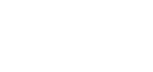 17
MCL
(continued)
5. Testing recording/mic volume
Peak volume: -12 dB (up to -6dB)
6. Mitigating distractions
Smartphones, other talkers
7. Timers
Audibility/visibility within recording
8. Buffers in recording
3-5 sec of silence/ambience at beginning & end
(Glendon Digital Media Lab, 2018f)
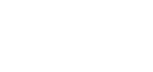 18
MCL
3.8. Editing: Asset Management
File organization?
Folders (media type, session, person, ...)
Naming convention
Music, effects, & clips?
Copyright-clear vs royalty-free
Rights owners
Paid libraries
Original performances
(Glendon Digital Media Lab, 2018g)
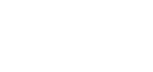 19
MCL
3.9. Editing: Post-Production
Audio cleaning?
Background noise, pops
Music, effects, & clips?
Timing
Mood
Gain? (Change to recording volume)
Volume for primary audio (speech): -12 to -6 dB
Volume for secondary audio (music): -24 to -18 dB
(Glendon Digital Media Lab, 2018g)
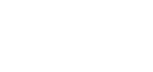 20
MCL
3.10. Publishing
Channel(s)?
Coursework: Course-content system
General: Services with free/paid plans, such as
Buzzsprout
Riverside
Soundcloud
Spotify
YouTube
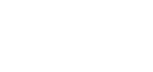 21
MCL
4. Recording (Zoom H4n)
Best practices apply to all devices
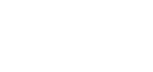 22
MCL
4.1. Zoom H4n: Features
Input options: Built-in mics and/or external mics
Recording-area shapes: 90-degrees or 120-degrees
Front-facing or front-and-back-facing, respectively
Modes:
Stereo: Two channels (input directions)
4CH: Four channels (input directions)
MTR: Mixed-track recording (play & record at once)
Built-in storage: SD card
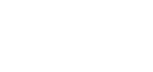 23
MCL
4.2. Zoom H4n: Basics
Locate Hold/power button (left side, bottom)
Slide button toward I/O icon and hold (2 sec)
Wait 2-3 min for device to power on
Locate Menu button & scroll wheel (right side, top)
Use to Menu & wheel to navigate/select screens
Wheel turn: Move highlighter
Wheel press: Select highlighted option
Menu press: Cancel & return to prior screen
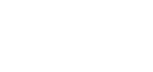 24
MCL
(continued)
6. Navigate/select “Mode” -> “Stereo”
7. Return to default screen
8. Locate and press Mic button (front side, left edge)
9. Twist ends of built-in mics to 90 or 120 label
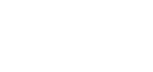 25
MCL
4.3. Zoom H4n: Prep/Monitoring
Locate & press Rec button (front side)
Locate Rec Level volume buttons (right side)
Speak towards mics as intended/expected
Observe volume-meters on screen
Note peak values along dB scale
Adjust Rec Level (“Mic Volume”) so peaks are ~12 dB
(Optional) Connect headphones (3.5 mm, left side)
(Optional) Adjust Vol (output) volume buttons (left side)
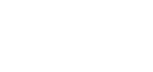 26
MCL
4.4. Zoom H4n: Recording
(From standby) Press Rec (or Play/Pause) button to start
(Optional) Press Rec while recording to set marks
(Optional) Press Play/Pause to pause/resume
Press Stop button to stop recording
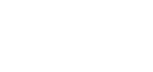 27
MCL
4.5. Zoom H4n: Playback
Press Play/Pause to play/pause
(Optional) Press Prev/Next buttons for marks/tracks
(Optional) Use Menu & wheel to navigate folders
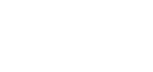 28
MCL
4.6a. Zoom H4n: File Transfer (Cable)
Connect USB cable (Micro-USB port, left side)
Connect cable to computer (USB-A port)
Navigate/select “USB” -> “Storage”
(Computer) Open H4N_SD disk drive
(Computer) Navigate to appropriate folder
Primary-level folders: 4CH, MTR, Stereo
Secondary-level folders: Folder01 to Folder10
(Computer) Copy and paste files (WAV or MP3)
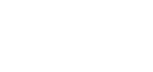 29
MCL
4.6b. Zoom H4n: File Transfer (Card)
Slide Hold/Power button to I/O icon & hold (2 sec)
Remove SD card from slot (right side, bottom)
Insert card into computer
(Computer) Open H4N_SD disk drive
Navigate to appropriate folder
Primary-level folders: 4CH, MTR, Stereo
Secondary-level folders: Folder01 to Folder10
(Computer) Copy and paste files (WAV or MP3)
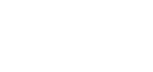 30
MCL
4.7. Zoom H4n: Resources
York University Libraries - Media Creation Lab
http://bit.ly/mcl-yu
Zoom
https://www.zoom.jp/helpcenter/en/products/H4nProBlack/
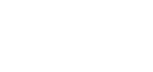 31
MCL
5. Recording Practice
Using what you know and have
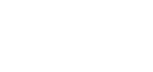 32
MCL
5.1. Practice: Story Question
How did your favourite works of fiction make you feel (the first time you experienced it)?
Name?
Context of first experience?
Conflict(s) in story? (avoid spoilers)
Emotion(s) experienced?
Impact?
(Alternative) Consider another topic
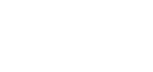 33
MCL
5.2. Practice: Tips
Wait 3-5 sec to start talking & stop recording
Incorporate (repeat) questions being answered
Include pauses between answers to questions
Avoid sound-reflecting surfaces
(If applicable) Cover in blanket to limit echoes
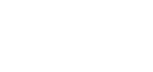 34
MCL
6. Editing (Audacity)
Power to craft using open-source means
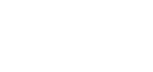 35
MCL
6.1. Audacity: Overview
Open-source: Free, established community
Compatibility: Windows, Mac, Linux
https://www.audacityteam.org/download/
Plugins: Support for more audio formats (M4A)
https://support.audacityteam.org/basics/installing-ffmpeg
Standard features: Recording, audio effects
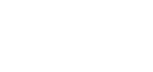 36
MCL
6.2. Audacity: Installation
Windows​
Open executable-file (*.exe) ​
Follow prompts of Setup Wizard
macOS
(If applicable) Open package file (*.pkg)​
Open disk-image file (*.dmg)​
(In window) Drag Audacity icon to Applications shortcut
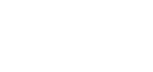 37
MCL
6.3. Audacity: UI Overview
Menu bar: File, Effect, View
Toolbar: Playback, recording, selection, zoom
Volume meters​: Input levels & output levels
Timeline​
Canvas: Tracks/lanes & clips within
Info panel: Project rate, timestamps, playback speed
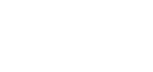 38
MCL
6.4. Audacity: Importing & Lanes
File -> Import ... -> Audio
Default: Imported files have separate tracks/lanes
Lanes have separate control panels
Solo button: Mutes all other lanes
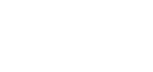 39
MCL
6.5. Audacity: Three Lines
Marker: Black vertical line (at project start by default)
Click body of track/clip or click Skip To buttons
Skimmer:​ White vertical line ​
Appears while project stopped​
Move cursor along timeline
Playhead​: Green triangle with black vertical line ​
Appears while project playing or paused
Click timeline or click Play button (plays from marker)
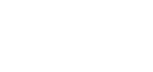 40
MCL
6.6. Audacity: Playback
Pause [P]​
Freezes/unfreezes playhead at position in timeline​
Play [spacebar]​
Plays from marker position ​
Stop​
Clears playhead, enables editing (clip-selection)
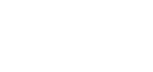 41
MCL
6.7. Audacity: Clip Selection
Select by clip-head (section with title)​
Single-click head to select clip
Select by clip-body (waveforms)​
Double-click body to select clip
Select by control-panel (single-clip lane)
Click Select button to select entire lane
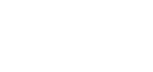 42
MCL
6.8. Audacity: Clip Arrangment
Click & Drag (need sufficient space)
Click clip-head & hold
Drag clip left/right
Cut & Paste (need sufficient space)
Select clip​
Right-click​ clip & select Cut [Ctrl/Cmd + X]​
Click lane (set marker)​
Right-click lane & select Paste [Ctrl/Cmd + V]
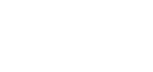 43
MCL
6.9. Audacity: Clip Trimming
Split & Delete
Set marker
Right-click clip & select Split Clip
Select unwanted clip & press Backspace or Delete key
Drag Edge
Point to edge (between clip-head & nearest waveform)​
Look for double-arrow cursor​
Click & drag edge inward
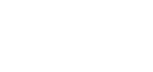 44
MCL
6.10. Audacity: Monitoring Volume
Watching volume meter​ is important
Blue lines mark (local) peaks
Ideal volume (peak values):
Primary audio (speech): -12 dB to -6 dB
Secondary audio (music): -24 dB to -18 dB
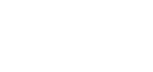 45
MCL
6.11. Audacity: Editing Volume
Normalize function (set volume to dB value)
Select clip​
Open Effect -> Volume & Compression
Select Normalize … function​
(Window) Set Normalize peak amplitude to [-12] dB​
Track-wide adjustment (change by dB amount)​
Click & drag slider in +/- scale of lane control-panel
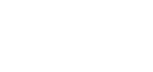 46
MCL
6.12. Audacity: Clip Fading
Fading functions
Select portion of clip​ (click & drag)
Open Effect menu​
Select Fading
Select appropriate function
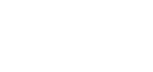 47
MCL
6.13. Audacity: Reducing BG Noise
Noise Reduction function
Select portion of clip​ with background noise (sample)
Open Effect -> Noise Removal and Repair
Select Noise Reduction … function​
(Window) Click Get Noise Profile
Repeat Steps 2 & 3
Adjust values (Noise reduction) & click Preview button
Click OK button
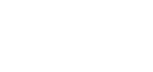 48
MCL
6.14. Audacity: Recording
Click Audio Setup button (toolbar)
Select Recording Device & select device from list
Click Record Meter (mic icon) button
Select Start Monitoring & speak as intended/expected
(Optional) Adjust Recording Level slider (volume meter)
Click Record button [R or Shift + R for new track/lane)
(Optional) Click Pause button to pause/resume
Click Stop button
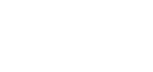 49
MCL
6.14a. Audacity: Recording with H4n
(Recommended) Turn off H4n
Connect USB cable (Micro-USB port, left side)
Connect cable to computer (USB-A port)
Navigate/select “Audio I/F”
Select “Frequency” -> “48kHz”
“44.1kHz” is possible with macOS computer
Select “Connect”
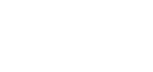 50
MCL
(continued)
(macOS) Ensure computer has matching frequency:
Open Applications -> Utilities folder
Open Audio MIDI Setup app
Select H4 in sidebar
Set Format to 48,000 Hz
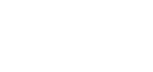 51
MCL
(continued)
Set up H4n in Audacity:
Select Audio Setup -> Recording Device -> Microphone (H4)
Select Record Meter (icon) -> Start Monitoring
(Zoom H4n) Adjust Rec Level as needed
Press Record button start recording
(Optional) Press Pause button to pause
Press Stop button to stop recording
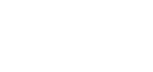 52
MCL
6.15. Audacity: Saving & Exporting
Saving (project file unique to Audacity)
Open File​ -> Save Project
Select either Save Project or Save Project As ...
Set location & name
Exporting (standalone file in standard format)
Open File -> Export
Select Export as [format]
Set location & name
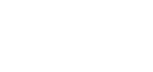 53
MCL
7. Editing Practice
Experiment
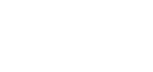 54
MCL
7.1. Editing Practice
Consider sharing recordings
Edit single recording
Edit entire recordings sequence
Group quotes/phrases by category (topic, theme)
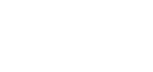 55
MCL
References
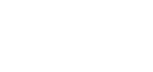 56
MCL
Britannica, T. E. of E. (2010). broadcasting summary. In Encyclopedia Britannica. https://www.britannica.com/summary/broadcasting
 
Britannica, T. E. of E. (2021). podcast. In Encyclopedia Britannica. https://www.britannica.com/art/podcast
 
Christensen, C. (2019, November 8). Clay Christensen: The Jobs to Be Done theory (Hubspot Marketing, Interviewer) [Video]. https://youtu.be/Stc0beAxavY
 
DARPA. (n.d.). ARPANET. https://www.darpa.mil/about-us/timeline/arpanet
 
Glendon Digital Media Lab. (2018a, October 24). Glendon Digital Storytelling Workshop 01: Plan your project with the end-use in mind [Video]. YouTube. https://youtu.be/vG0Lxi58HTE
 
Glendon Digital Media Lab. (2018b, October 24). Glendon Digital Storytelling Workshop 02: From Topic to Story [Video]. YouTube. https://youtu.be/YqzxXRysAsc
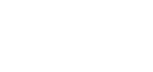 57
MCL
Glendon Digital Media Lab. (2018c, October 24). Glendon Digital Storytelling Workshop 03: Conducting effective research [Video]. YouTube. https://youtu.be/YHTMnW6Epd4
 
Glendon Digital Media Lab. (2018d, October 24). Glendon Digital Storytelling Workshop 04: The Shooting Script [Video]. YouTube. https://youtu.be/fsSTDBpTa0E
 
Glendon Digital Media Lab. (2018e, October 25). Glendon Digital Storytelling Workshop 05: Pre-Production [Video]. YouTube. https://youtu.be/8p95qZWW4DY
 
Glendon Digital Media Lab. (2018f, October 25). Glendon Digital Storytelling Workshop 08: Writing, recording voice-Over narration [Video]. YouTube. https://youtu.be/_Dlj1eN9-Ps
 
Glendon Digital Media Lab. (2018g, October 25). Glendon Digital Storytelling Workshop 09: Video editing [Video]. YouTube. https://youtu.be/d0BIelNKRw0
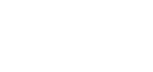 58
MCL
Wikipedia. (2022a). Podcast. In Wikipedia. https://en.wikipedia.org/w/index.php?title=Podcast&oldid=1110673143
 
Wikipedia. (2022b). iPod. In Wikipedia. https://en.wikipedia.org/w/index.php?title=IPod&oldid=1113139275
 
York University. (2022, October 5). Veteran adjunct professor, writer, interviewing trainer publishes new book. YFile. https://yfile.news.yorku.ca/2022/10/05/veteran-adjunct-professor-writer-interviewing-trainer-publishes-new-book/
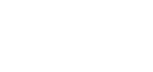 59
MCL
Content by Tim Huynh
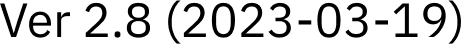 This work is licensed under a
 Creative Commons Attribution-NonCommercial 4.0 International License.